Zoom Support Meeting Norms
Mute unless you are speaking to the group
Use the chat to ask questions
Be professional and helpful
Be mindful when asking questions about specific situations - don't give out any information that could reveal the identity of a person with a disability
Speech and Language Interventions
February 22, 2024
Presenters
Beth McKerlie, CCC-SLP
NKC Schools, Past President of MSHA

Pat Jones, CCC-SLP
Liberty Public Schools, Past President of  MSHA 

Diane Cordry Golden, Ph.D., CCC-Aud retired 
Past MSHA and MO-CASE Board, Past ASHA Committee Chair
Disclosures
Why do Speech/Language Interventions?
Part of SLP Roles and Responsibilities (ASHA 2010)
Ensure educational relevance, highlight language/literacy
Work across all levels, serve range of disorders
Contribute to curriculum, culturally relevant services 
Roles and Responsibilities of Speech-Language Pathologists in Schools (ASHA, 2010)
Required for Missouri speech/language eligibility criteria  
The impairment adversely affects the student’s educational performance as documented by lack of response to evidence based interventions designed to support progress in the general education curriculum
Best practice – the right thing to do for students!! 
IDEA eligible as “disabled” limited to students who cannot progress in the general education curriculum without special education, related services and/or supplementary aids and services 
Providing robust speech intervention outside of special education eliminates the need to label a student “disabled” to receive services (they can be doing fine in the general ed curriculum)
Range of Language Interventions
Wide range of language interventions available for districts to use from 
Consultative support for parent, teacher, para implemented interventions to
Robust direct service by SLP or SLP-A in structured program 
Districts with robust Multi-tiered System of Supports (MTSS) typically fold language interventions into that structure 
Tiers similar to those used for academic and behavior interventions
Can overlap with academic interventions, especially pre-literacy skill development  
Currently cannot use solely for Language eligibility (limited to LD in MO)
Range of Speech Interventions
Similar wide range of speech interventions available for districts to use - consultative to intensive direct services. 
Many districts have a robust, structured program, similar to Tier 3 intervention level of Multi-tiered System of Supports (MTSS) with Response to Intervention (RtI), that delivers non-special education direct speech services by SLP or SLP-A
Program may or may not be part of larger district system of MTSS/RtI
Typically different program structure than academic, behavior and language MTSS tiers
Many program names - Speech Improvement Program, Speech RtI, Speech Club, Speech Early Intervening Services, etc. (Caution IDEA EIS requirements)
Currently cannot use solely for Speech or Language eligibility (limited to LD in MO)
Term Speech Improvement Program will be used here to identify this robust, structured direct service program from the wider range of speech interventions.
Myths about Speech Improvement Programs
SLPs can only serve IDEA eligible students
IDEA  funding very small; no need to use for SLP positions
IDEA explicitly authorizes SLP to do prevention

Speech “therapy” is exclusively an IDEA service in schools  
Speech Improvement Program services can look identical to IEP services
Speech Improvement more flexible and appropriate to meet most sound system errors
IDEA requirements inconsistent with typical speech intervention practices (lack of progress dismissal)

Caseloads will increase  
These interventions should not add onto existing caseloads
Students should be served via interventions instead of IEP

District will lose money
No change in IDEA funding
Only impact could be Medicaid (which would be small)
Legitimate Issues to Consider . . .
Interventions are not an effort to deny or avoid IDEA rights
Implement procedures to use screening for identification
Follow IDEA procedures when parent requests evaluation
Implement procedures for progress monitoring
Implement systematic communication with parents
Interventions are not an effort to reduce SLP positions
Same number of students typically served 
Remember there are NO caseload requirements for K-12
Workload should be used rather than “caseload”
“Caseload” includes all students served (IEP and Speech Improvement) 
Separate Special Ed Structures - ECSE and Special School Districts
Typical Speech Improvement Program Procedures
Speech Improvement Program is for articulation, voice, fluency – Language interventions are usually part of preliteracy/reading MTSS structure.  
Use sound system eligibility as general guide applied to screening data but not binding.   
Simple consent form with parent signature documenting this is NOT special education.  Report progress to parents in some way (standard form or SLP determined.)      
Services are fast paced and can be quickly changed to meet student needs.  Implementation (time/frequency/location) of services determined by SLP. 
Students may be seen individually, grouped with other speech improvement students, or mixed with IEP students. Students can “float” in and out of services as needed. Special education students (with an IEP) can receive speech interventions.    
Needs are reviewed on an ongoing basis and permission forms for speech improvement  are done annually.
Support for Speech Improvement Program
Special Education and Building Administrators must understand goals and be supportive
Remember this is NOT adding to the current duties of an SLP or SLP-A but rather a re-organization of the current workload
Caseload data is reported within district in two numbers, those with IEP and those served as speech improvement.  
Many districts start a stand-alone Speech Improvement Program prior to having a formal MTSS/RtI system in place. This can continue even if the district begins an MTSS/RtI initiative and would be considered more of a Tier 3 intervention level after Tier 1 and Tier 2 supports are provided
Most districts do not use federal IDEA funding, thus is not EIS per IDEA and data is not reported to DESE.
Speech Improvement Program Outcomes
Districts with robust speech improvement program have less than 1% speech incidence rate (child count) 

SLP time more balanced, spending as much time on language and literacy interventions and services as speech interventions/services 

SLP time more balanced between special education and general education activities, can increase critically needed support for literacy development (phonemic awareness skill development, etc.)  

SLPs have more flexibility, able to intervene with intensive services and adapt services quickly to meet individual student needs

SLPs know it is not their responsibility to fix every “bad” /r/ and /s/ they hear . . .
Language As a Basis for Academics/Education
• language skills provide a solid base for learning
• listening and speaking vocabulary is important to development of reading and writing vocabulary
• language occurs throughout the student’s day - it does not occur in a vacuum in the speech room 
• language is the basis for literacy
• decoding and comprehension are dependent on strong language skills
MTSS (& RTI)
Provides the framework for SLP to work in area of prevention
Serves to satisfy ASHA’s Updated 2010 SLP Roles and Responsibilities for SLPs working in schools
Affords and opportunity to further utilize collaboration and consultation service delivery models as part of a viable workload approach to SLP’s roles and responsibilities
SLP Activities in MTSS/RTI Framework
Tier 1
• Screening, observations of students
• Provide language rich in-classroom lessons/activities
• Consultation, education, collaboration activities with teams, teachers, parents
• Suggesting classroom accommodations/modifications
• Connect communication skills/language underpinnings to curriculum standards
Tier 2
• Assist teams in selection of research-based interventions
• Participate in training others to provide interventions to students; provide 	interventions
• Assist teams in interpreting data
Tier 3
• All items listed in Tier 2 with consideration of increased intensity and/or the need for 	referral
NKC Schools MTSS
One of the earliest MO districts using RTI for IDEA eligibility determination of learning disabilities rather than discrepancy (2004)
• In 2005 adopted procedures for RTI for speech/voice/fluency – one of the first MO districts to do so - Speech Improvement Instruction Program (SIP)
• In 2009-2010, possibly the first MO district to adopt procedures to include SLPs within an RTI approach
• Rationale to account for the SLPs role and responsibility to help school teams understand the language underpinnings and critical speech/language skill development to enhance literacy, academics and behavior skills
• Year long research by a task force
• Established universal speech/language screener, procedures for interventions, flow chart, forms, etc. (SLP Language Intervention Toolkit)
• Professional development for problem solving teams and SLPs
• Language eligibility criterion honored and was not used as a delay in refer
•In 2014-2015, moved to MTSS terminology, incorporated PBIS, social, behavioral
NKC Schools SLP Role in MTSS
Become involved in an MTSS model (Tiers 1, 2, 3) (collaborate with team as a consistent team member)
• Use a screening measure to identify students who might have speech-language
concerns (Tier 1) (focus on Kindergarten grade level and on academic benchmark
screener performance; ensure hearing and vision is intact for academic interventions)
• Provide consultation and collaboration to classroom teachers (Tier 1) (General Education Strategies document, observations in classrooms)
• Provide language enrichment sessions in the classroom (Tier 1) (SLP Resource Library)
• Provide checklists to classroom teachers to further identify language skill performance in classroom (Tiers 1, 2, 3) (collaboration)
• Provide consultation and collaboration for academic & behavioral interventions (Tier 2) through MTSS team (consider specific speech-language interventions to augment)
• Interpret data, provide more intensive interventions (Tier 3) (progress monitoring)
NKC Schools MTSS & Interventions
•Routine speech/language screenings as part of MTSS compliance plan
• SLP is part of schools’ MTSS data review team 
 –includes speech/language progress monitoring
• MTSS Teams consider how speech/language skills impact academic/educational progress to determine when interventions are needed
• Any staff member can implement the intervention once trained by SLP
• parents
•daycare at the EEC level
Benefits of SLP Participation in MTSS
Immediate implementation of interventions
Data collected is authentic; reviewed regularly; can be utilized in eligibility decision if ultimately evaluated
Ability to work with students who may not otherwise qualify for services
Post pandemic concerns
SLP observes/interacts with typical students more frequently
Helps connect communication skills to literacy and helps further define SLP role in literacy - connect decoding, phonemic awareness, and phonology to language
Provides opportunity to practice collaborative and consultation service delivery models
Improves collaboration with general education teachers
Improves SLP knowledge and understanding of the language demands of the curriculum
Improves opportunities for generalization of skills
Reduced paperwork
Helps others understand what an SLP does, provides greater visibility of SLP and awareness of communication disorders
Comparing Interventions in NKC Schools
•SIP
•Requires signed permission form
•Definite ending and beginning –  meant to be short-term; cycles (8 weeks)
•Focuses on a single sound error (no educational impact)
•SLP provides intensive drill for errored sound; goal (begins with end in mind); progress report
•MTSS
•Follows Tiered process – begins with Tier 1 interventions in classroom
•Tier 2 or 3 interventions requires notice of intervention (same notice letter as academic/behavioral)
•Teacher documents in Educlimber; data collected and analyzed for trend
•Ongoing for as long as needed; progress and data determine next steps
•Required as part of an IDEA evaluation process to consider speech or language impairment
•Parents, teachers, SLP, SLP-A, or any other trained staff member can provide interventions
•If it is a single sound articulation error, sometimes the best place to start is by having the student complete an 	intervention on their own after SLP trains student
A word about Progress Monitoring
Commercial products for language intervention progress monitoring are limited due to expansive nature of language - i.e., use the SLP expertise
Employ progress monitoring procedures that facilitate data driven decisions - Evidence-Based Practices
Utilize graph to depict aim/goal line, trendline, etc.
Consider frequent checks of the fidelity of implementation of the intervention
Liberty Public Schools - RtI
Started RtI services for Speech, Voice and Fluency 2005-06 school year
Speech error(s) (Missouri Designated Normative Data)
Fluency difficulties
Voice differences (Best practice: ENT consult or medical clearance)

That have no adverse educational impact, RtI speech services can be provided by the SLP. After speech screening, and the SLP determined the student has non-developmental sound error(s) (Using the MO Sound System Disorder Normative Data Chart), fluency difficulties, and/or voice differences. The SLP can recommend the student receive RtI Speech Services.
Liberty Public Schools - Speech, Voice and Fluency RtI Procedures
RTL Procedures for LPS
Teacher and/or Parent concern
Parent permission to screen articulation, voice or fluency with vision and hearing
Contact Parent  and classroom teacher with results and recommendations
Initiate RtI if indicated with parent permission, Traditional tx, cycles, 5-minute drill,straight speech etc.
All of my RtI students have a good understanding of how to produce the phoneme, oral anatomy. Monitored by SLP, Graduate SLPs are excellent for providing services.
Services are provided 1:1, in groups with IEP students
Communicate with parent and classroom teacher, student’s progress
RtI might stop if the student lacks motivation, always an option later
Parent/Teacher Conferences
RtI report 
If a student transfers to another LPS school the RtI paperwork provided to the new SLP. 
If a student transfers to another district, the RtI paperwork is provided to the new district.
LPS - Procedures for Language Interventions
After a student is brought to TAT and/or Child Study, and there is a language concern from the team, and the classroom teacher has communicated the language concern to the parents. The SLP will send home the Permission For Language Screening form.
After the Permission for Language Screening form is returned to the SLP with a signature from the parent giving permission for the screening, the SLP will schedule a time to complete the screening. 
Parent concerns regarding the child’s language skills and/or overall development: 
Has the child ever received speech-language services (screening, evaluation, treatment)? Yes or No If yes, please describe:
The results of the language screening will be communicated to the parents and classroom teacher.
If the student does not pass the language screening activities, specific language interventions will be recommended to the building team. The language interventions might be completed by the classroom teacher, SLP, para, etc., for 6-8 weeks. Interventions are added to Panorama.
The results of the language interventions will be communicated to TAT and/or the Child Study team with follow-up recommendations. 
The team determines if they suspect a disability.
Language Interventions
Results of Screening indicate specific language intervention
Receptive Language
Vocabulary
Auditory Comprehension
Basic Concepts
Problem Solving
General Information, DOW, MOY
Expressive Language
Syntax
Sentence Completion

Hierarchy of Language Processing Skills: Labeling, Functions, Associations, Concepts, Antonyms, Categorization, Synonyms, Similarities, Differences, Multiple Meanings, Idioms and Analogies.

Your Child’s Communication https://www.asha.org/public/speech/development/kindergarten/ 
Example of Language Intervention
Add Language Intervention data to Panorama to track progress
Evidence-based practice (EBP)
Evidence-based practice (EBP) is the integration of
Clinical expertise/expert opinion
The knowledge, judgment, and critical reasoning acquired through your training and professional experiences
Evidence (external and internal)
The best available information gathered from the scientific literature (external evidence) and from data and observations collected on your individual client (internal evidence)
Client/patient/caregiver perspectives
The unique set of personal and cultural circumstances, values, priorities, and expectations identified by your client and their caregivers
When all three components of EBP are considered together, clinicians can make informed, evidence-based decisions and provide high-quality services reflecting the interests, values, needs, and choices of individuals with communication disorders.
American Speech-Language-Hearing Association (ASHA)
Evidence-based practice (EBP)
Evidence-based practice (EBP) is the process of applying current, best evidence (external and internal scientific evidence), patient/student perspective, and clinical expertise to make decisions about the care of the individuals you treat. This page will teach you this versatile process so you can be confident that you're providing the best possible care no matter what clinical questions may arise.







Step 1: Frame Your Clinical Question
Step 2: Gather Evidence
Step 3: Assess the Evidence
Step 4: Make Your Clinical Decision
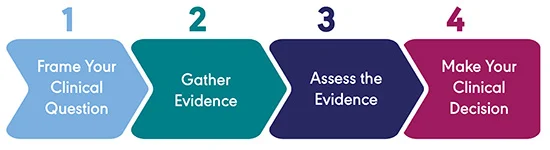 Language Interventions - LPS
Language interventions are provided weekly for 6-8 weeks 
4 or more data points. I usually collect data weekly
Enter data points into Panorama or document 
Data is reviewed, questions to be answered? 
Does the student require more interventions
Are the interventions working, do we need to make changes to the interventions?
Do we suspect a disability?
SLP SERVICES IN SCHOOLS
Apply clinical procedures to educational environment
Provide educationally relevant services that support the curriculum 
Create a shared responsibility for student success (interprofessional practice)Work at “the top of the license” - activities that are unique to SLP such as maximize skills for language and literacy, supervision of support staff, consultation, etc.  (see ASHA)
Workload vs. Caseload
The concept of workload encompasses all of the work activities you perform that benefit students directly and indirectly. Caseload refers only to the number of children seen by speech-language pathologist as part of the individual education program (IEP).
Caseload vs. Workload Comparing and Contrasting
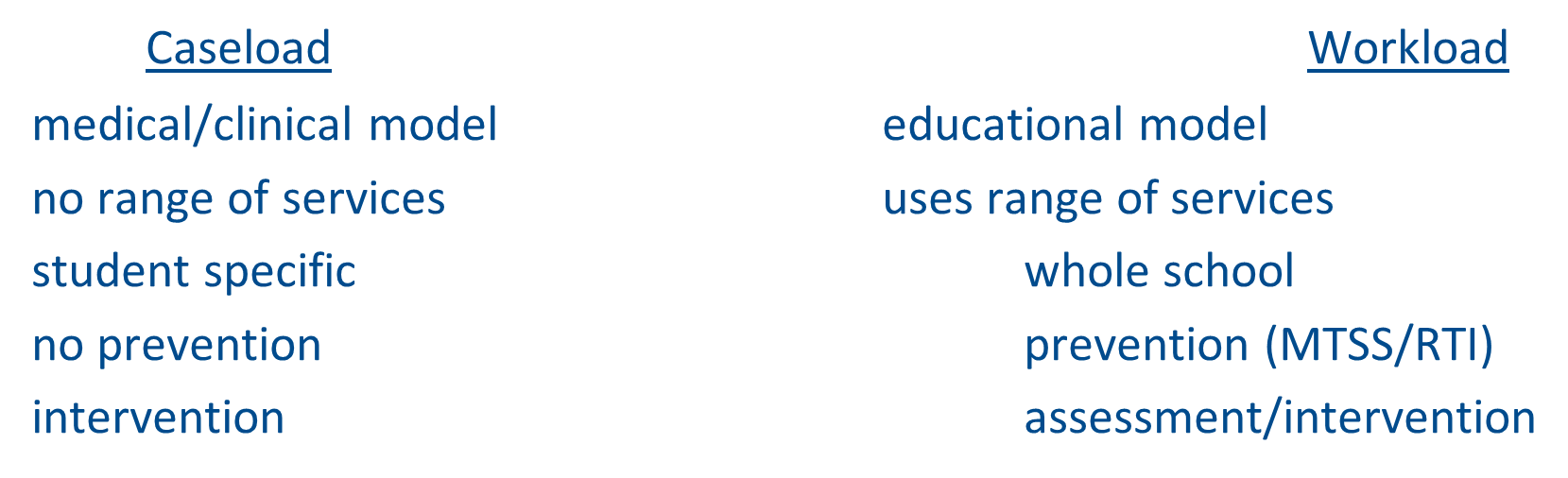 ASHA 3:1 model in the school setting
Direct services are conducted for 3 weeks in a row, followed by indirect services and activities in the 4th week. IEPs reflect the service frequency (e.g., [direct service × minutes 3×/month] 

Identify a Comprehensive Set of SLP Roles and Work Activities

Direct services to students
Indirect services that support students’ education program 
Indirect activities that supports students in the least restrictive environment and in the general education curriculum: 
Activities that support compliance with federal, state, and local mandates and activities that result from membership in a community of educators
Workload Activities Chart
Direct Services
Group/Individual
IEP Goal(s)
Direct Therapy
Monitor progress
Assessment of Student
Initial
Reevaluation
3 year re-evaluation
Compliance and documentation
Progress Notes
Medicaid Billing
Attendance Log-optional
Specialized Assistance
Monitor AAC device
Monitor Hearing Aids
Workload Activities Chart
Indirect Services
Support General Education Curriculum
Plan and prepare therapy to align with general education curriculum 
Consult with classroom teacher
Collaborate with other professionals
Provide staff development
Attend staff development
Maintain licensure and National Certification
Observe student in general education setting
Review compliance standards
Parent/teacher conferences
Referrals to other agencies
Compliance and Documentation
IEP review and development
RED/consent to evaluate meeting
Formal/informal assessments
Write evaluation report and/or test write up
Progress reports
Workload Activities Chart
Indirect Services cont-

Specialized Assistance
Participate in TAT/Child study teams
District-wide screenings
Programing/monitoring AAC devices
District Leadership teams
Other
Supervision of student interns/Clinical Fellows 
Response to Intervention (RtI)
How to start the workload process
Administration support
Change weekly minutes to minutes per month
Planning and organizing for school year
In-direct weeks, scheduled for the year
Educating parents, staff and students
Monthly SLP/SLP-A meetings
Workload/caseload form with #students, evaluations, RtI/IEP, student with IEP and RtI students are counted on workload
Workload/caseload spreadsheet 
ASHA Workload Calculator
https://www.asha.org/slp/schools/workload-calculator/
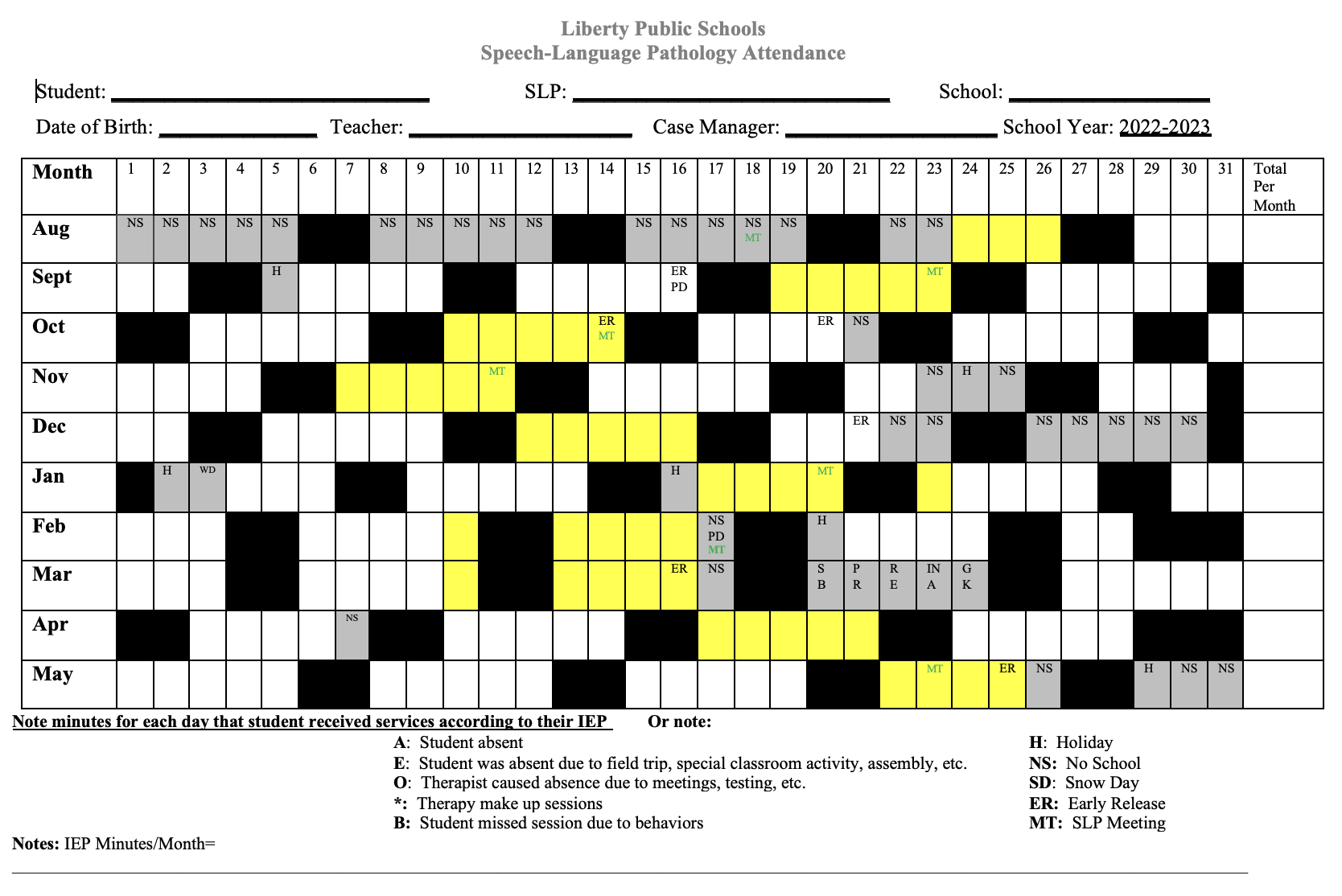 Interventions as part of IDEA Evaluation
Include a “test template” called Response to Intervention to document DESE Standard & Indicator 1500.10, 1600.10, 1700.10 or 1800.10.

In this test writeup:
(1) describe the details intervention (dates, frequency, duration, who provided, setting, etc.)
(2) utilize a chart to show data obtained
(3) analyze the data - lack of response, made improvements, etc.
(4) include behavioral and qualitative information that is pertinent to the implementation of the intervention
Resources
American Speech-Language-Hearing Association (ASHA) https://www.asha.org/practice/service-delivery-resources/

American Speech-Language-Hearing Association (ASHA)
https://www.asha.org/practice-portal/professional-issues/caseload-and-workload/

American Speech-Language-Hearing Association (ASHA)
https://www.asha.org/slp/schools/workload-calculator/
Thank you for your time.
Department of Elementary & Secondary Education
secompliance@dese.mo.gov
573-751-0699

Beth McKerlie
beth.mckerlie@nkcschools.org


Pat Jones
pat.jones@lps53.org

Diane Cordry Golden
diane.c.golden@gmail.com